PREGUNTAS Y RESPUESTAS SIMPLIFICADO(PYRS)
Vamos a analizar varios tipos de preguntas para poder mejorar en la comprensión de lectura.
¿Listos?
PYRSPreguntas Y Respuestas Simplificado
Estas ideas te ayudarán a contestar preguntas sobre lo que has leído.
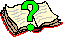 “¿Dónde puedo encontrar la respuesta para esta pregunta?”
Muy bien, has leído el cuento, entiendes la pregunta . . . Así que, ¿por qué no puedes contestar la pregunta?
¿Qué tipo de pregunta es?
A veces, si sabes qué tipo de pregunta es, te ayudará a entender cómo contestarla.
Los 4  tipos de preguntas:
¡Aquí Está!
Leer y Buscar
El Autor y Yo 
Yo Solito
¡Aquí Está!
Se puede encontrar la respuesta en el texto.

Se la puede apuntar, -aquí está.
Palabras claves parapreguntas de ¡Aquí Está!:
¿Quién…? 			Nombra… 
¿Dónde…? 			¿Qué tipo de…? 
¿Cuándo…?			¿Cuándo pasó…? 
¿Qué…? 			¿Puedes nombrar tres…?
¿Cuántos…? 			¿Quienes son los 	
Haz una lista de…		personajes principales?
Leer y Buscar
La respuesta sí está en el texto pero puede ser que necesitas buscar en varios lugares y combinar las ideas de diferentes partes del texto para formar la respuesta.
Preguntas de Leer y Buscar:Palabras Claves
Compare/contrast, find   
	examples, summarize, what 
	caused…
How would you compare…?
What is the main idea?
What is the best answer?
El Autor y Yo
No se puede encontrar la respuesta en el texto.  Se necesita    hacer conexiones  con lo que ya sabes y lo que el autor te dice.
El Autor y YoQuestions: Clue Words
The author implies…
The passage suggests…
The speaker’s attitude..
 Suppose you could_____, what would
	 you do?
How is _______ related to …?
On My Own!
The answer is not in the reading.  The answer is based entirely  on the knowledge the reader already has in their mind.
On My OwnQuestions:Clue Words
Based on your experience…? 
Think about someone/something/a time you know…?
What do you think…?
Why was it better that …?
QAR
Be on target every time by figuring out where to get the answer to the questions FIRST!